Let Me Live Close To Thee
4/4
F/A - MI

Verses: 3/Chorus
PDHymns.com
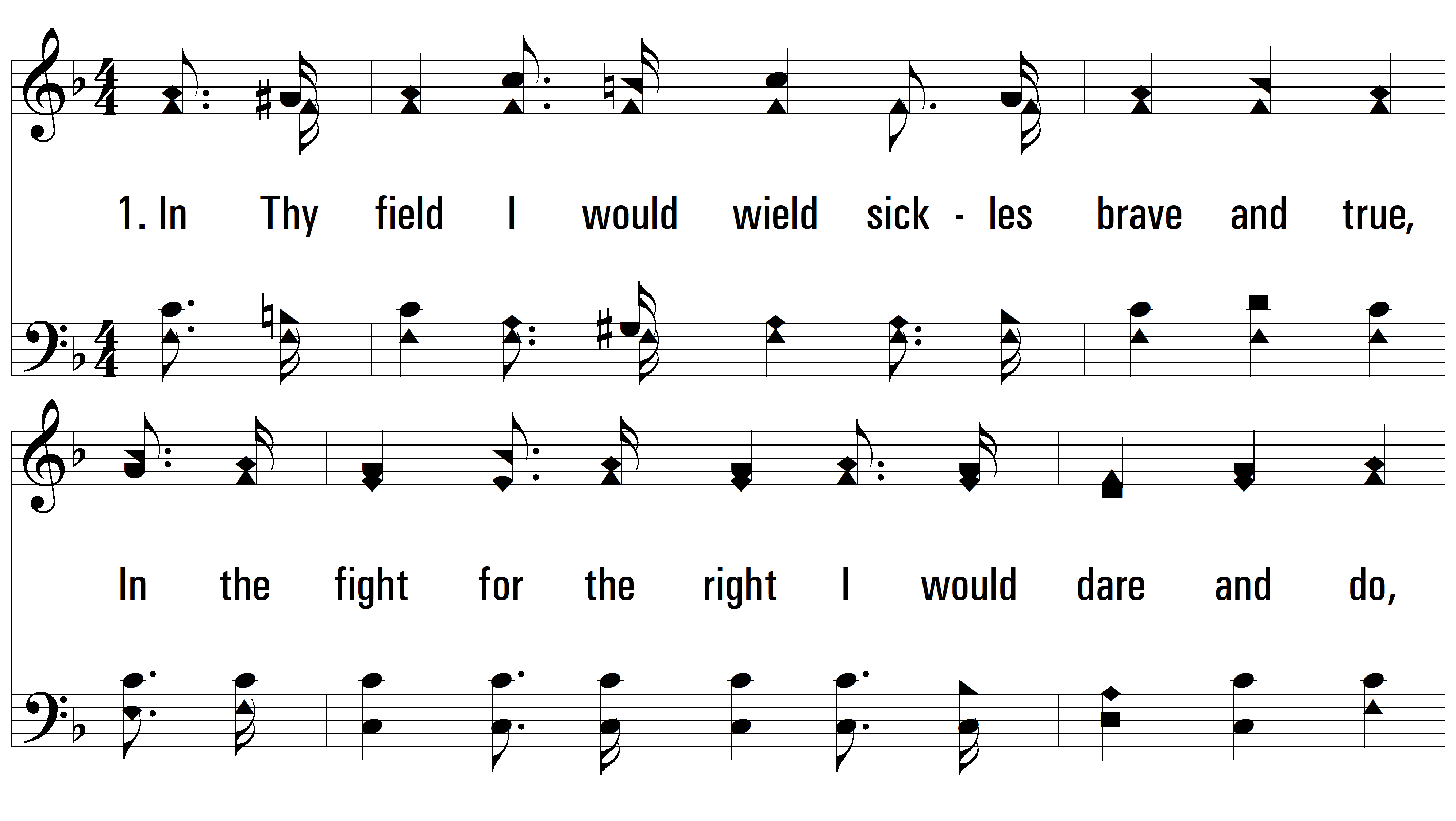 vs. 1 ~ Let Me Live Close To Thee
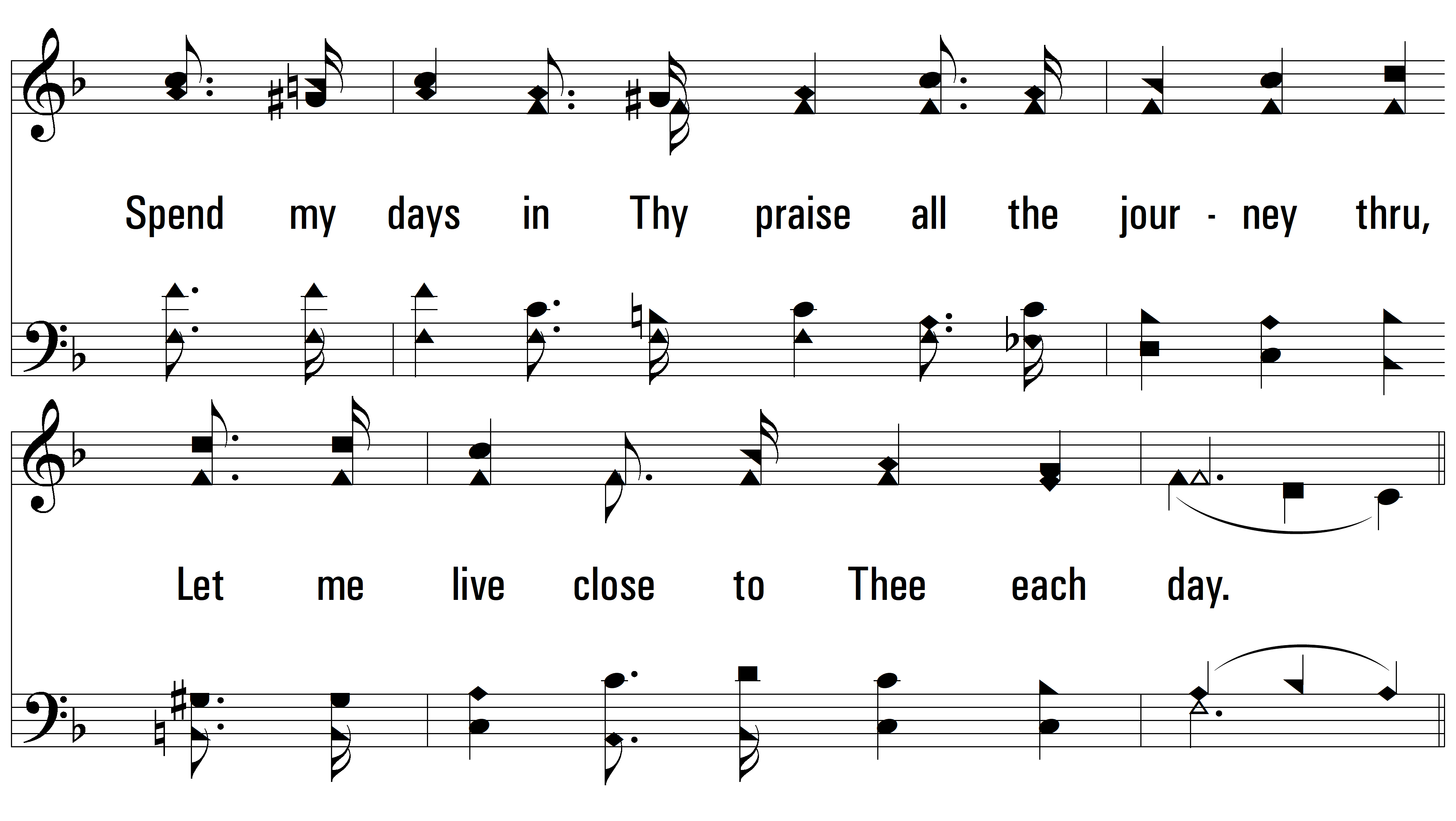 vs. 1
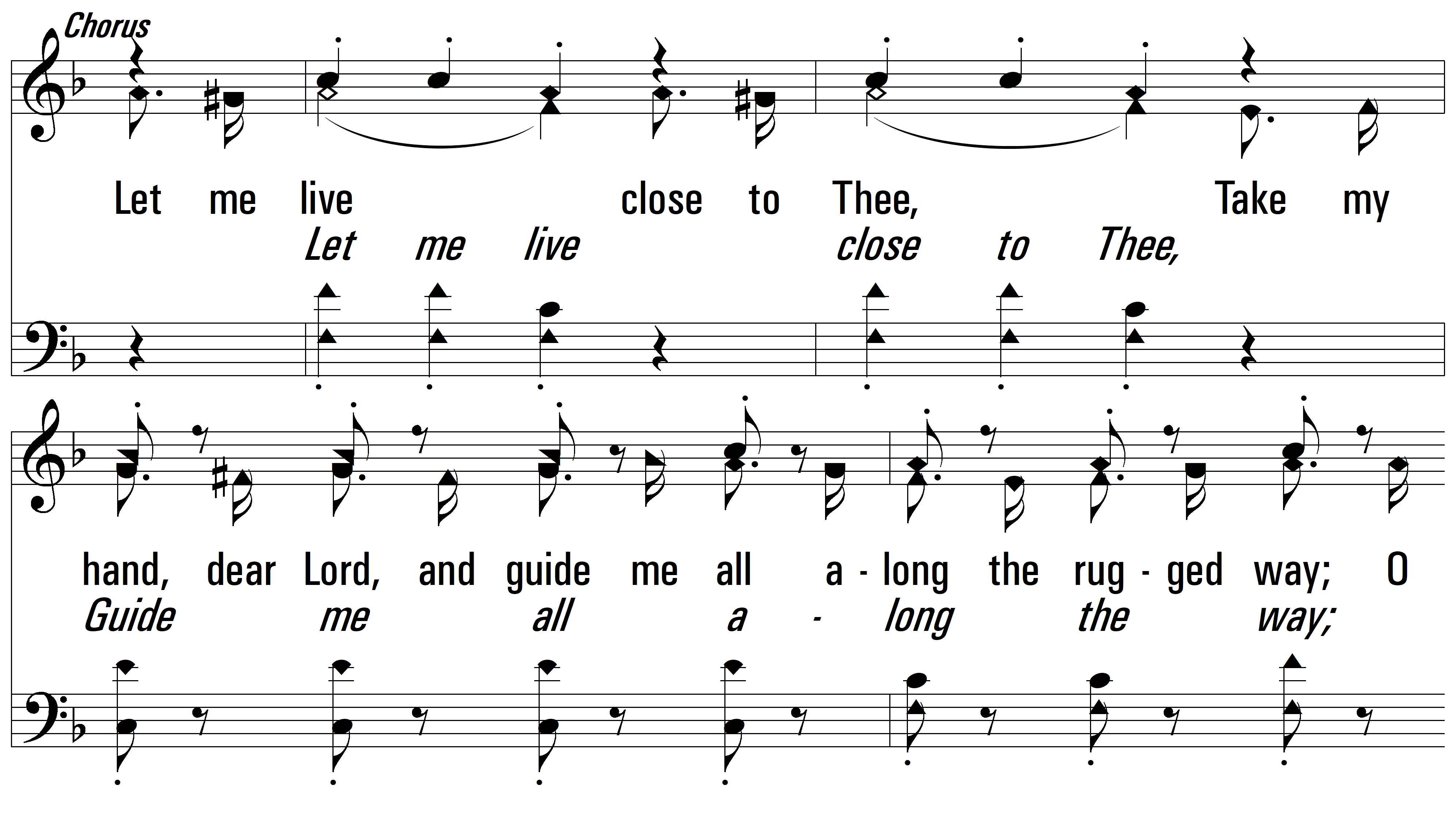 vs. 1
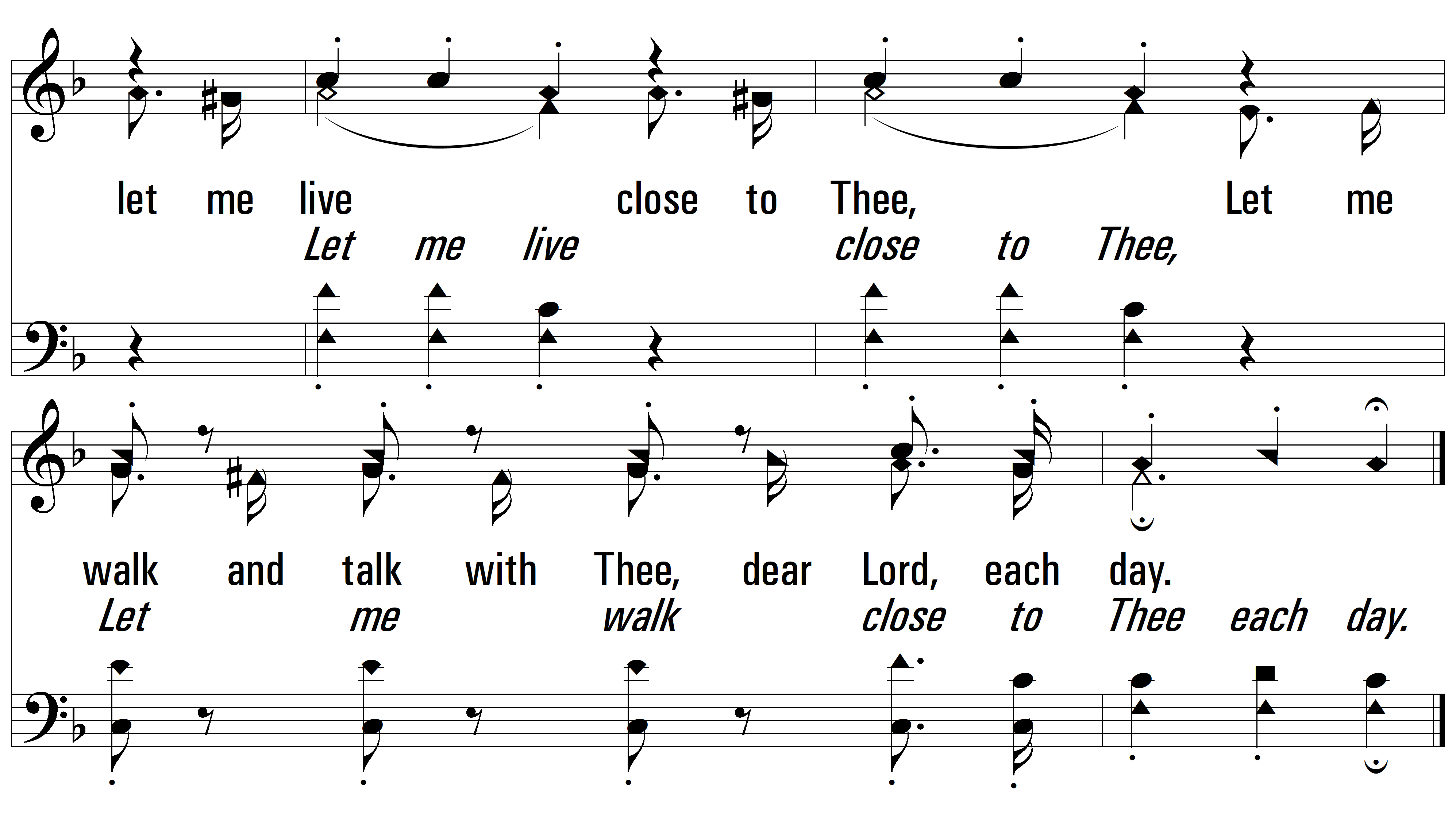 vs. 1
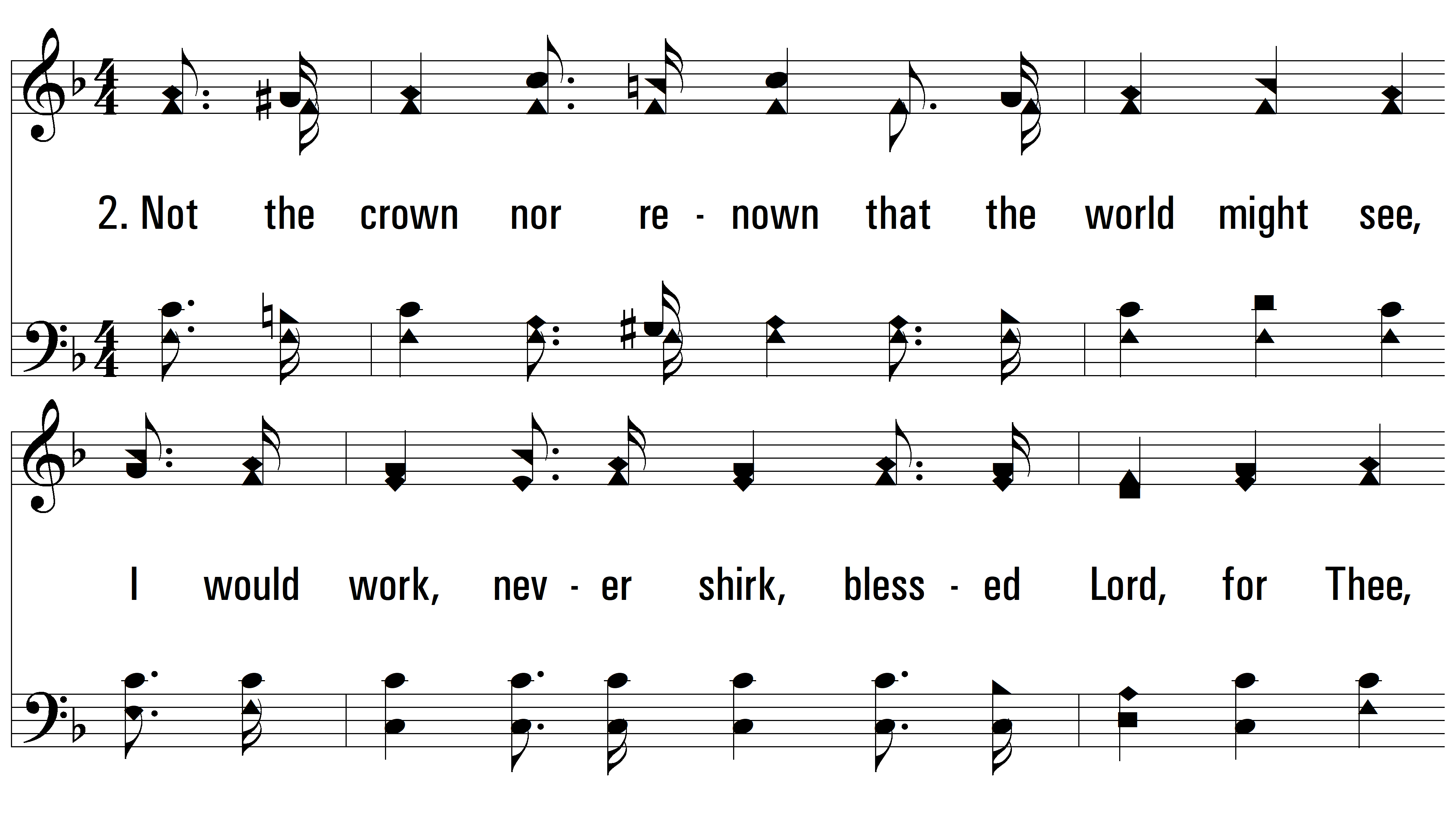 vs. 2 ~ Let Me Live Close To Thee
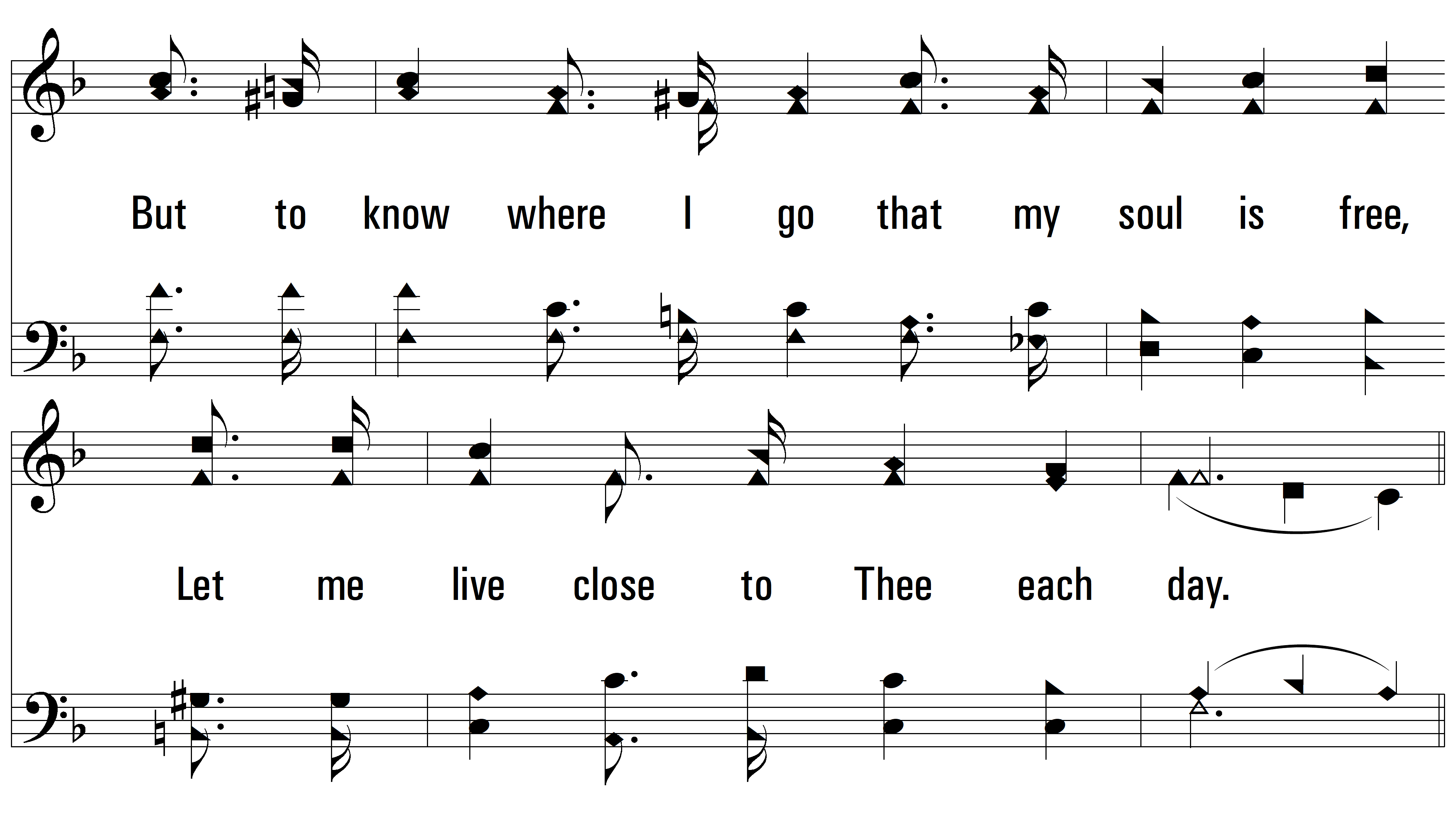 vs. 2
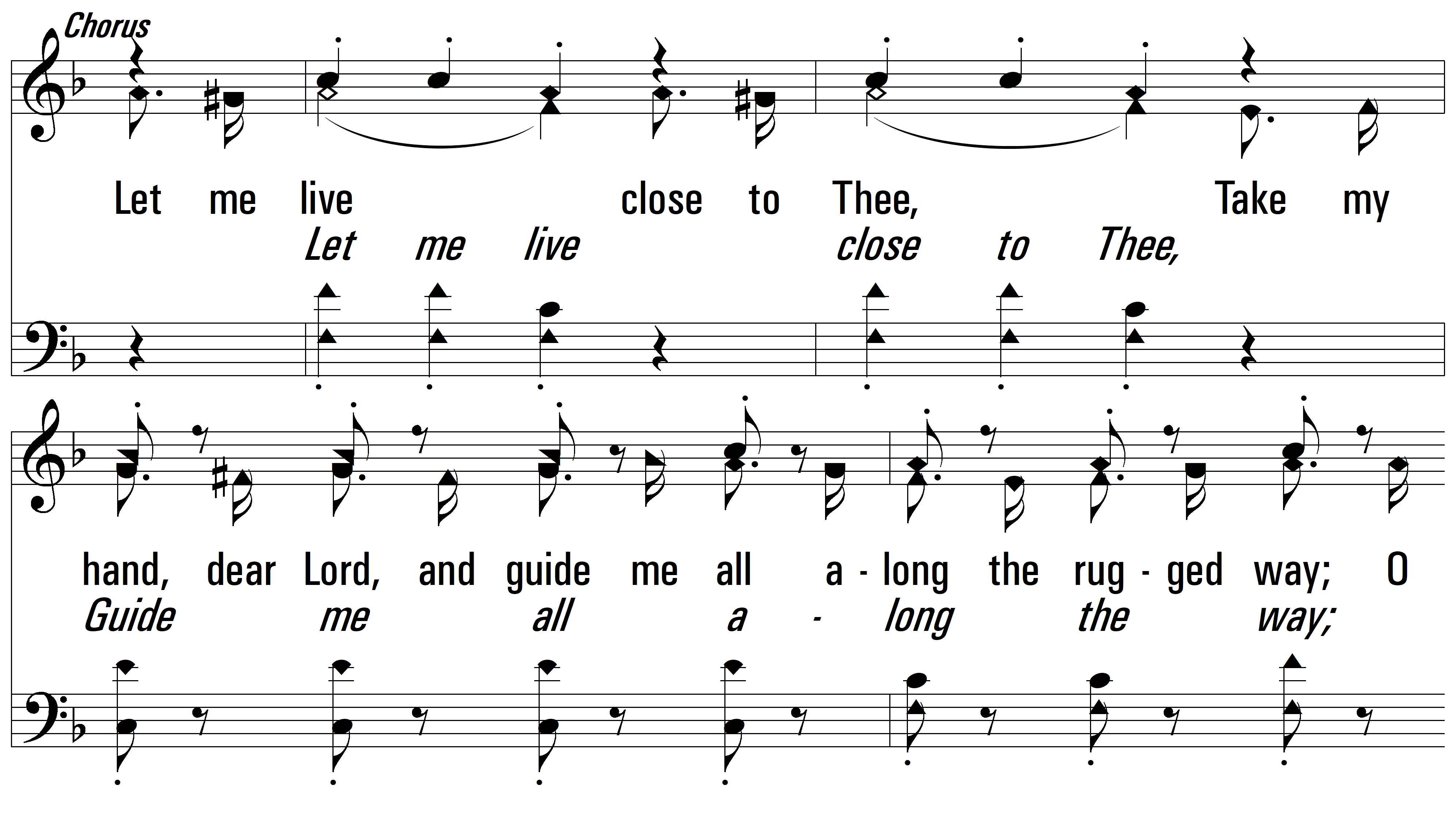 vs. 2
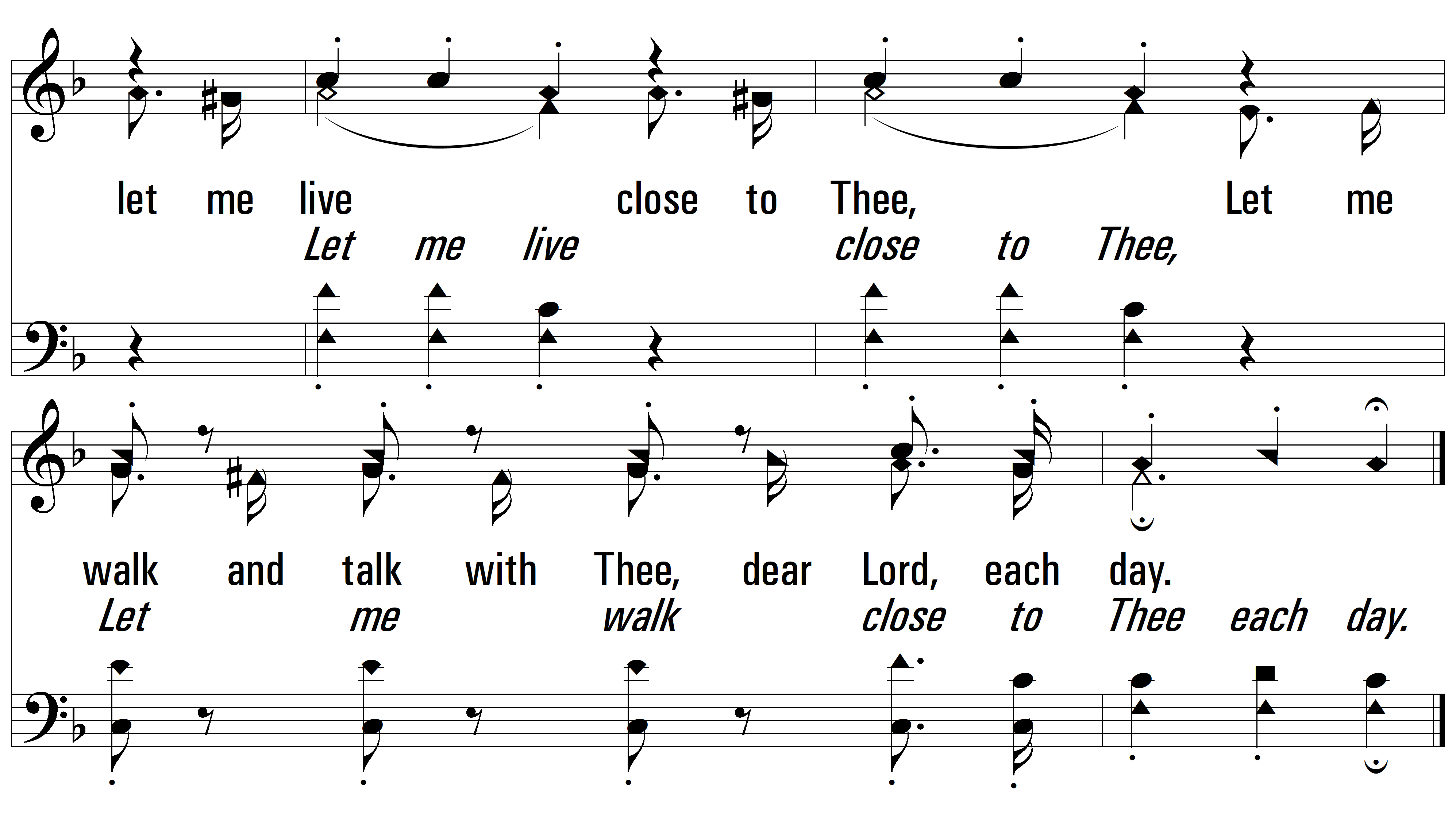 vs. 2
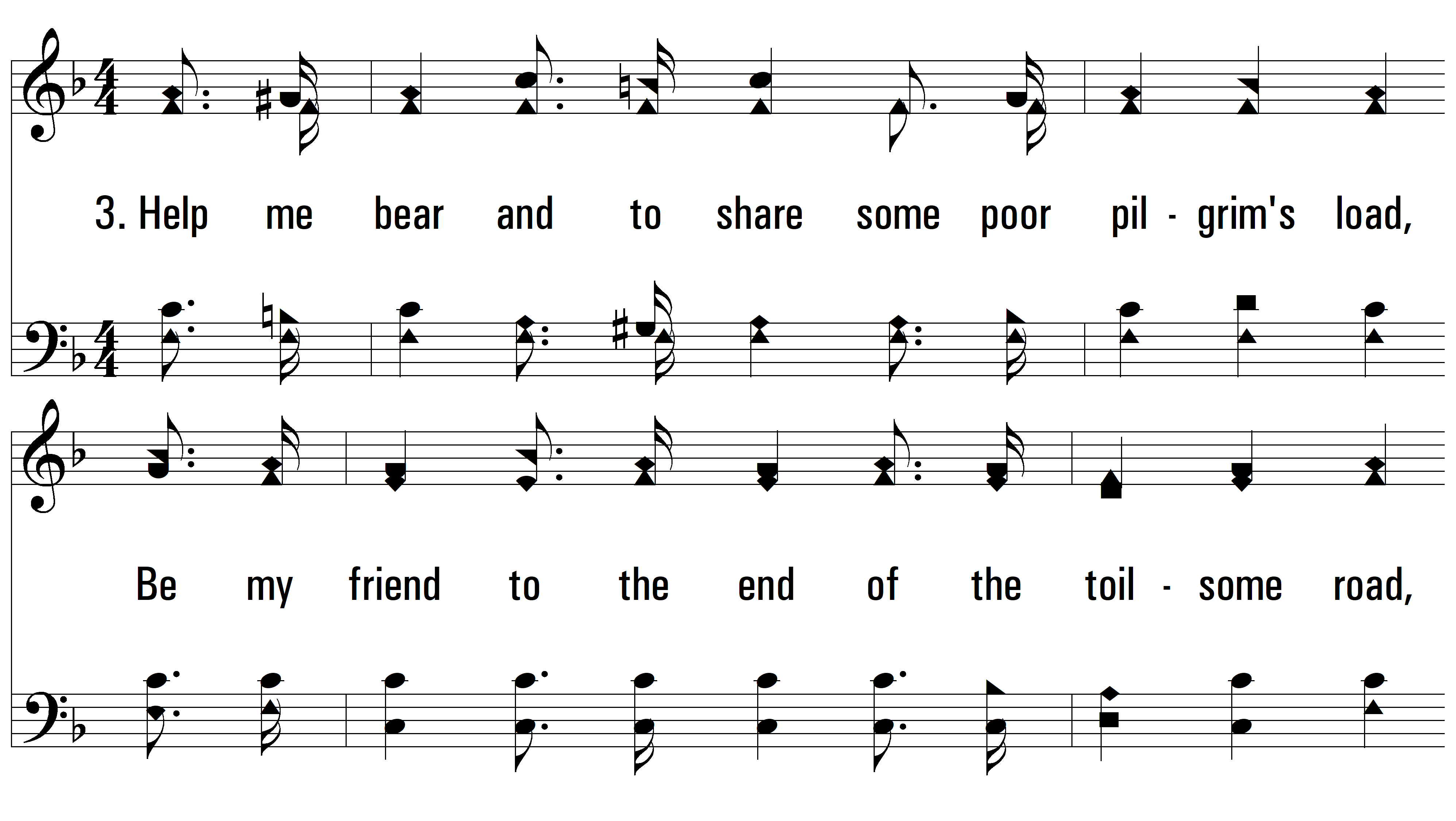 vs. 3 ~ Let Me Live Close To Thee
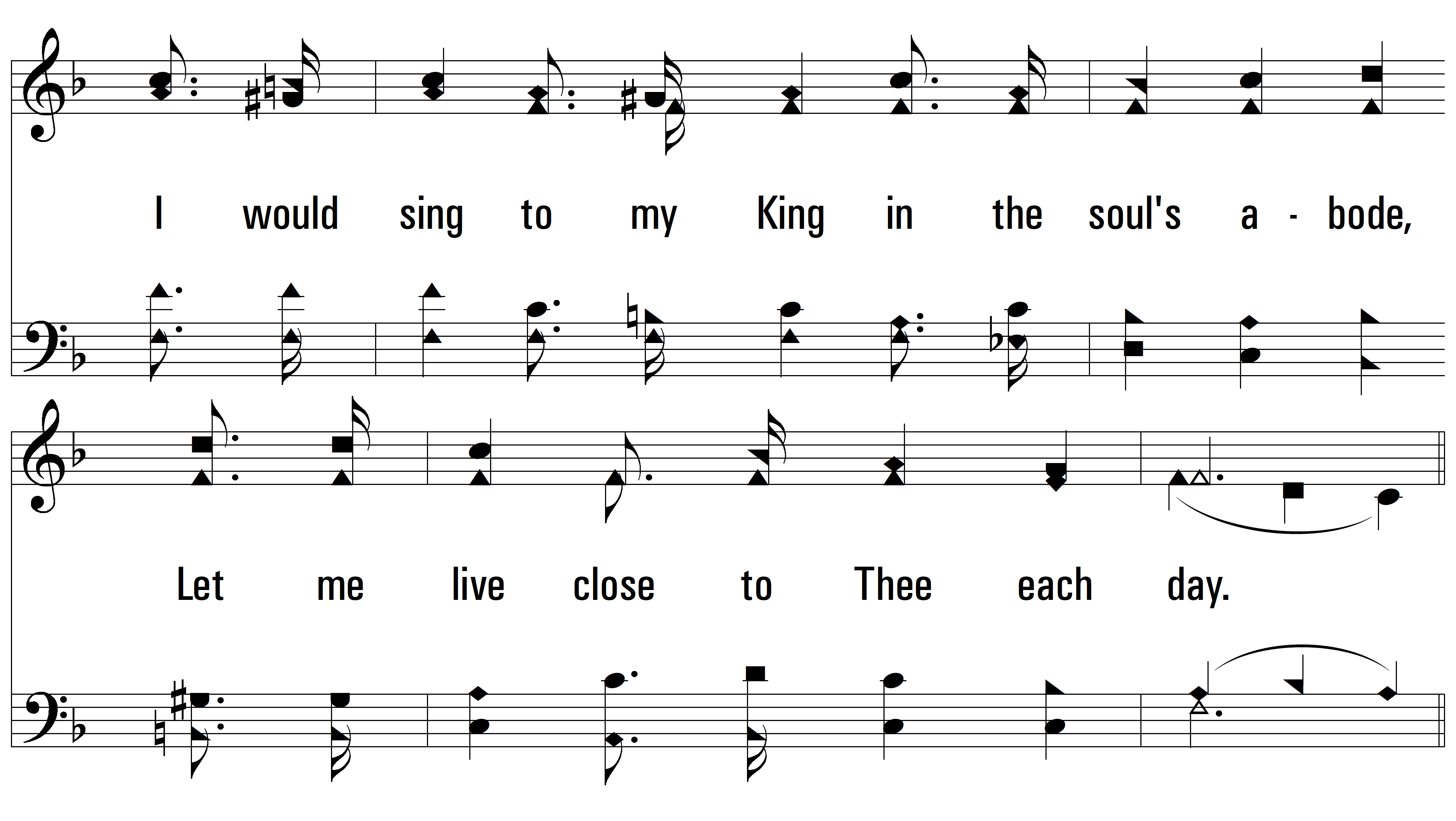 vs. 3
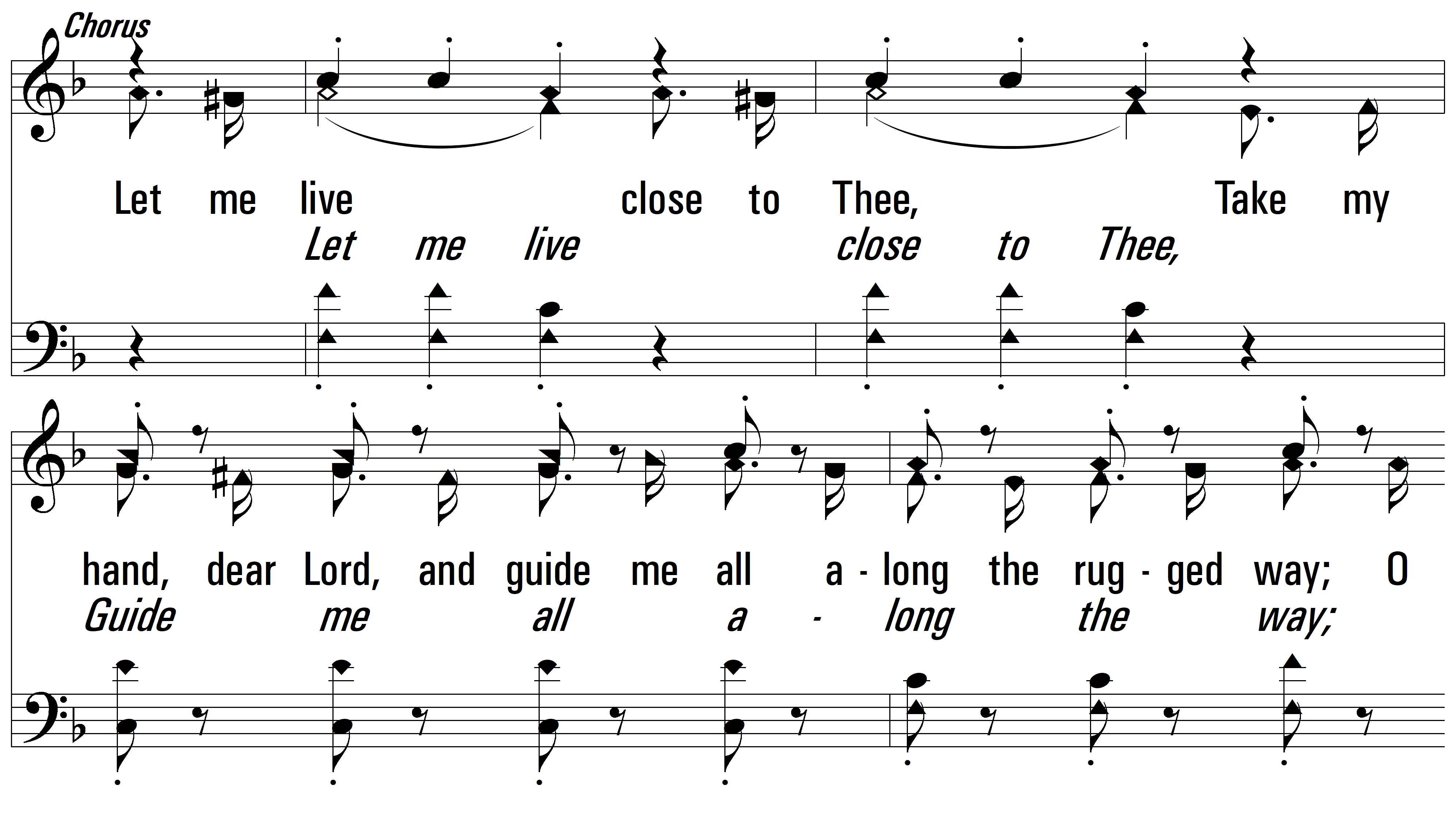 vs. 3
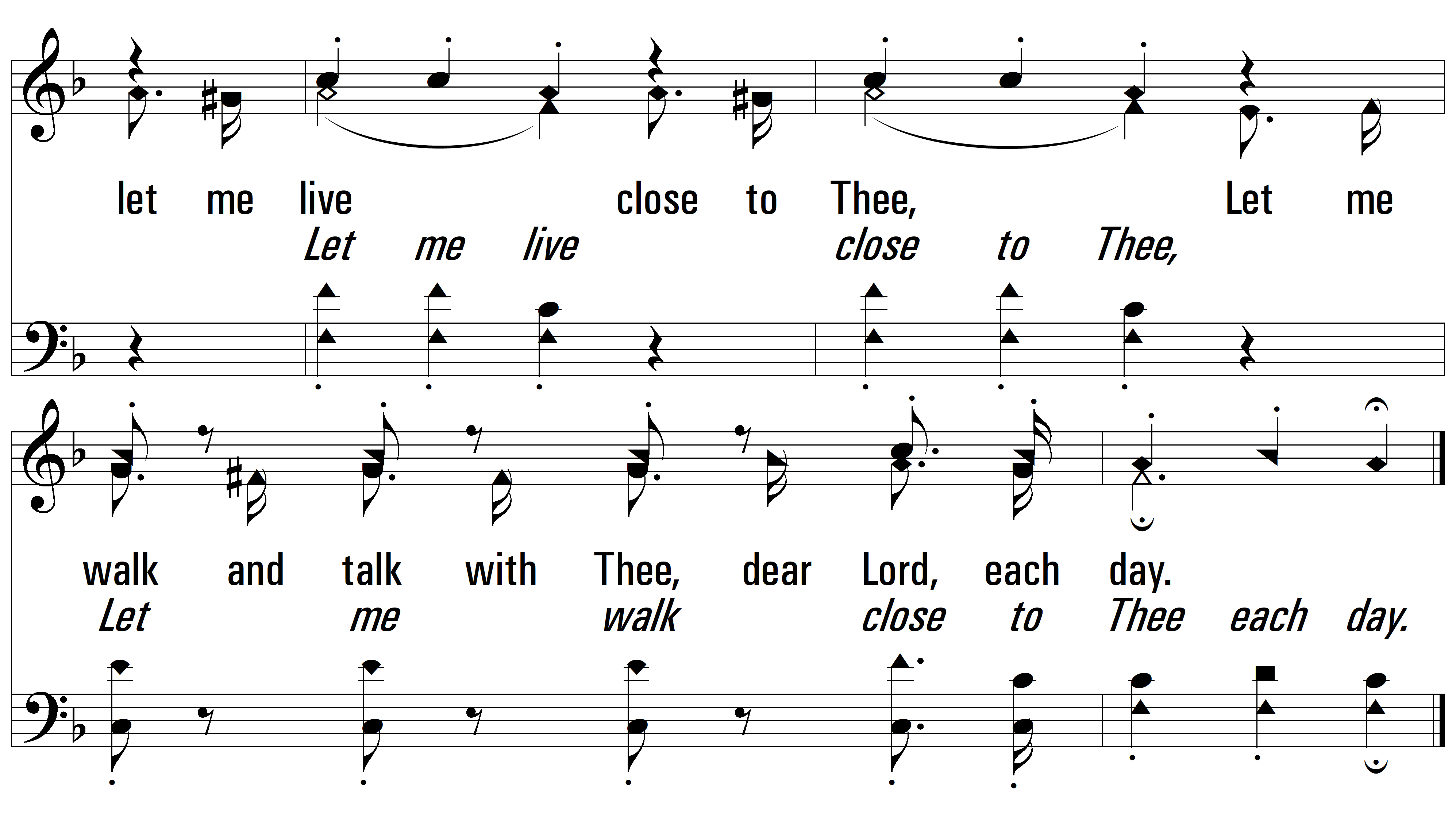 END
PDHymns.com
vs. 3